تـرنيــمة
أحبك إلهي من كل قلبي
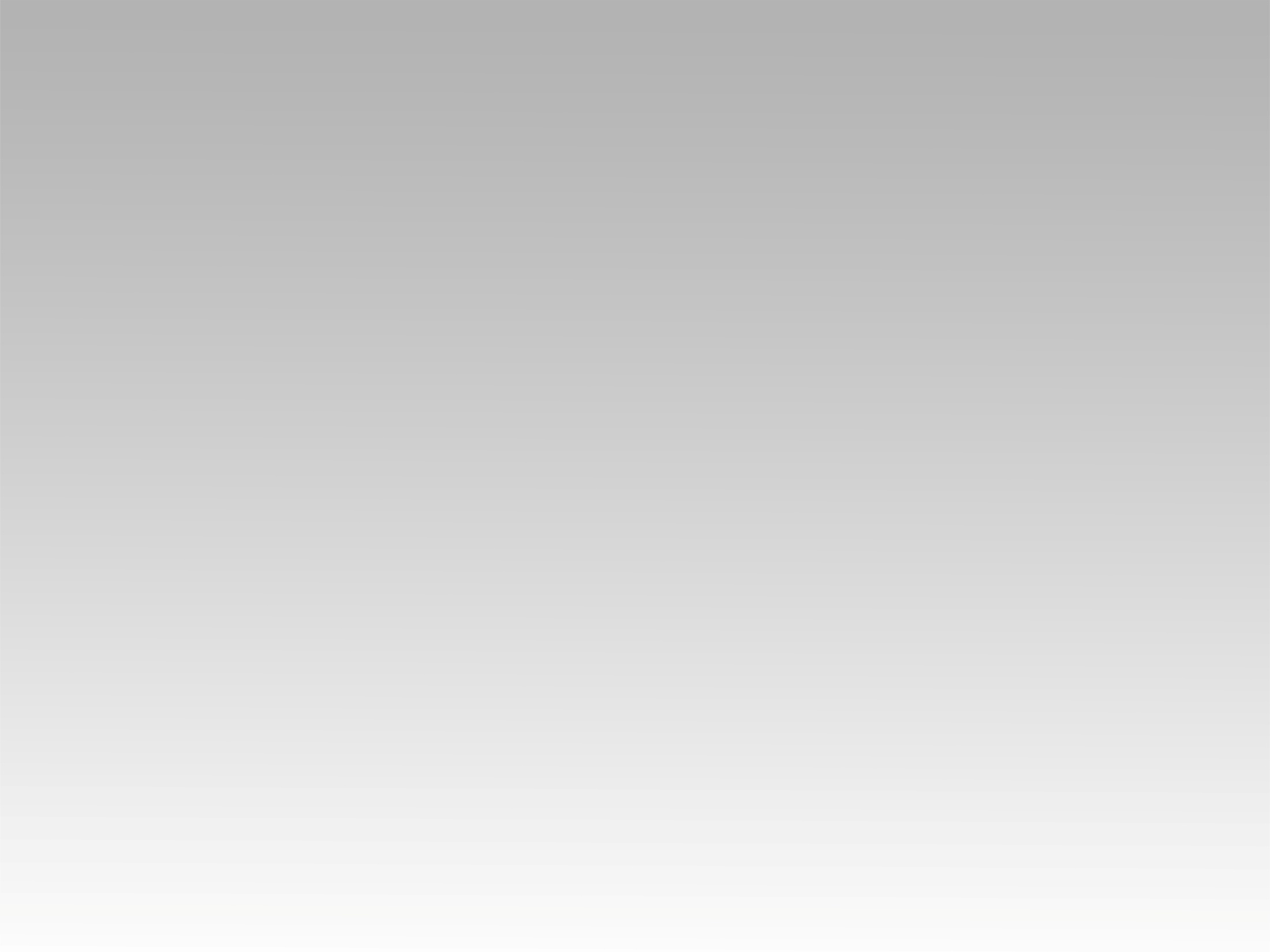 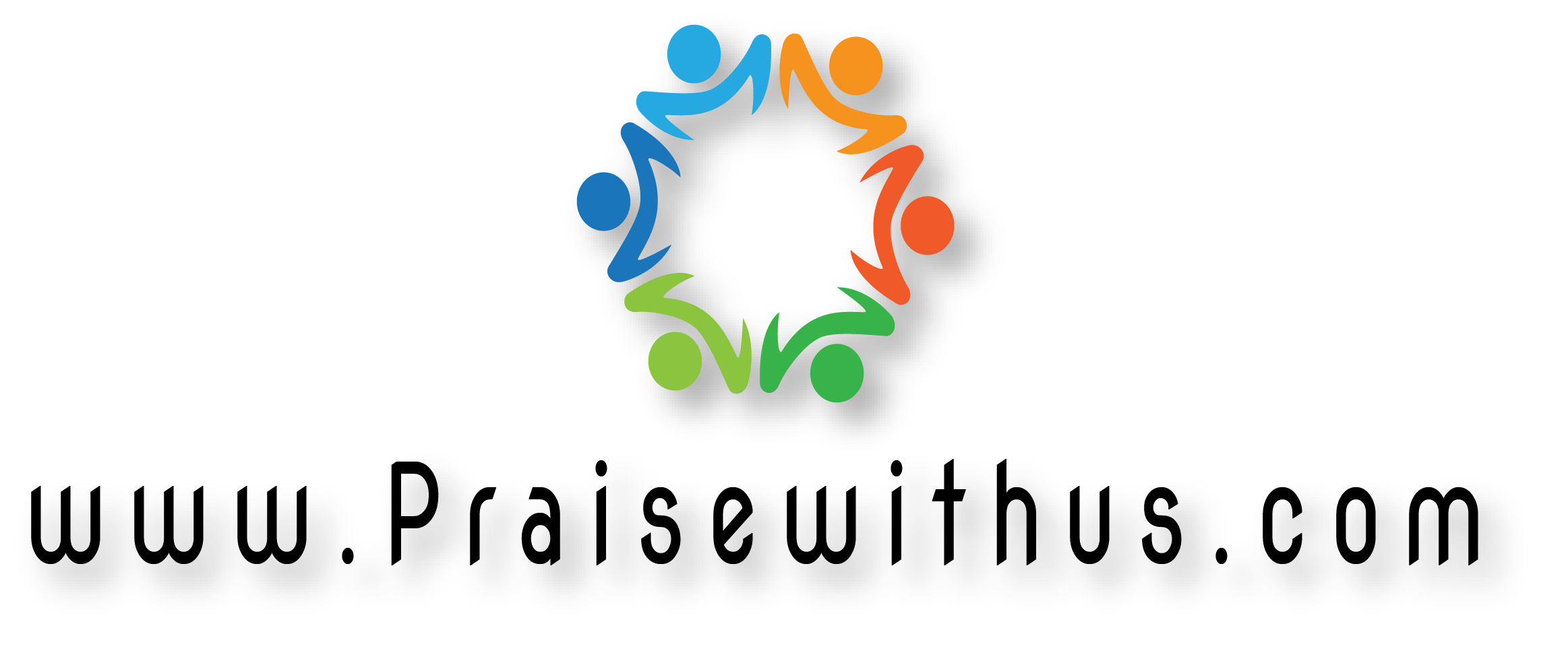 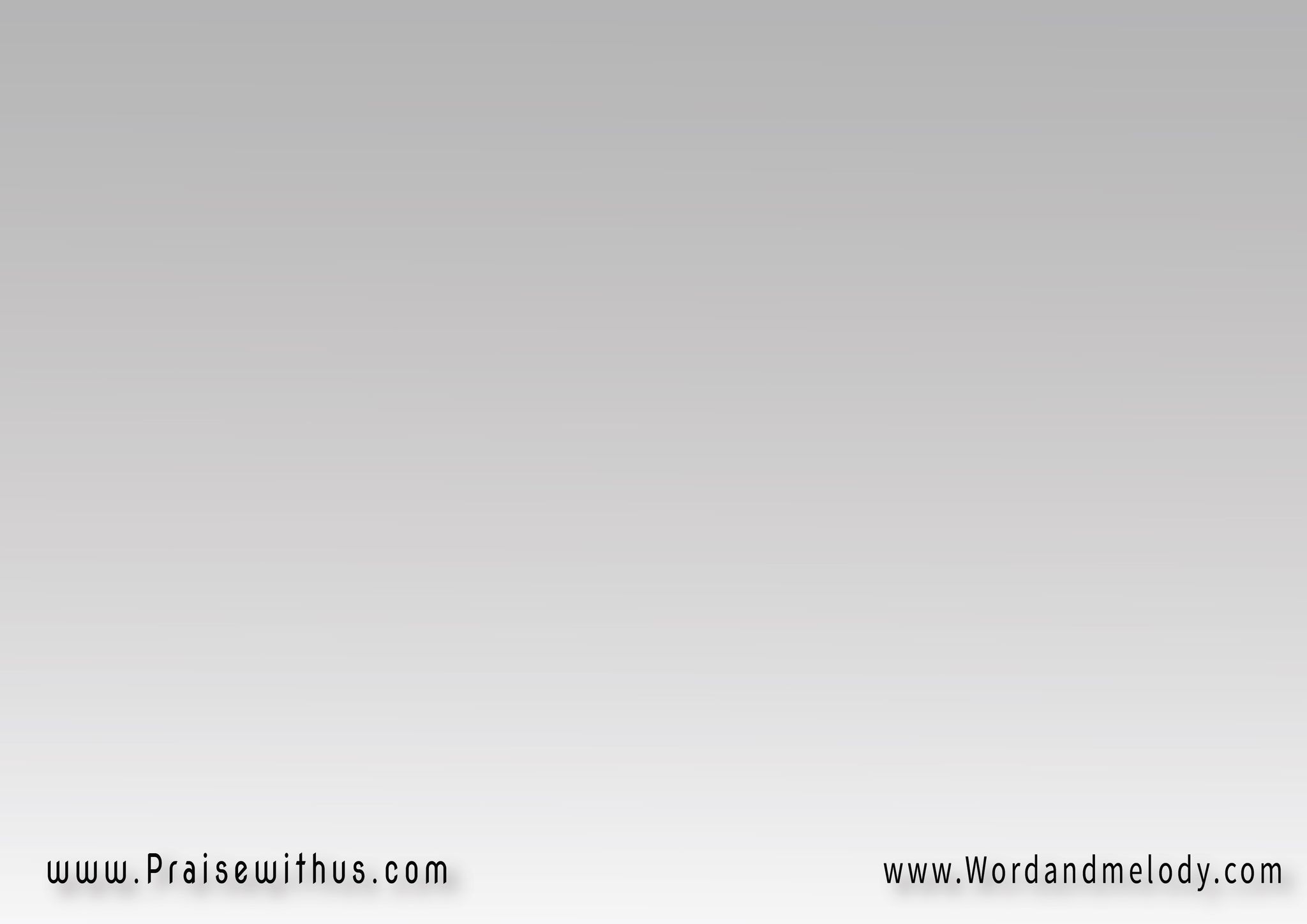 أحبك إلهي 
من كل قلبي      
وأشتاق إليك 
فتملأ نفسي
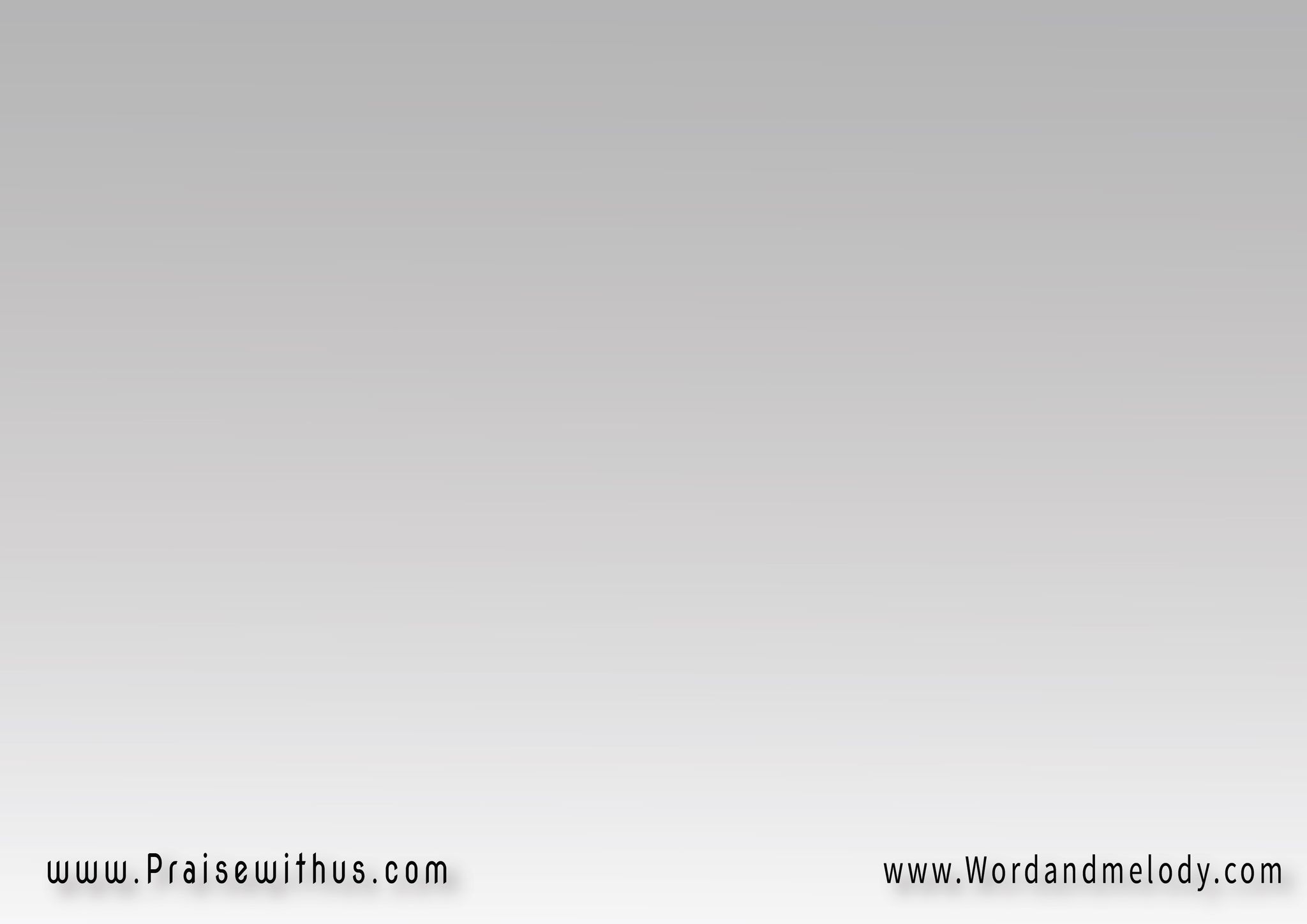 فحبك لي منذ الأزل	
برهانه يسوع الحمل
أحبك لأنك أحببتني
وبدمك الزكي قدستني
وأعدت لي الرجاء والأمل
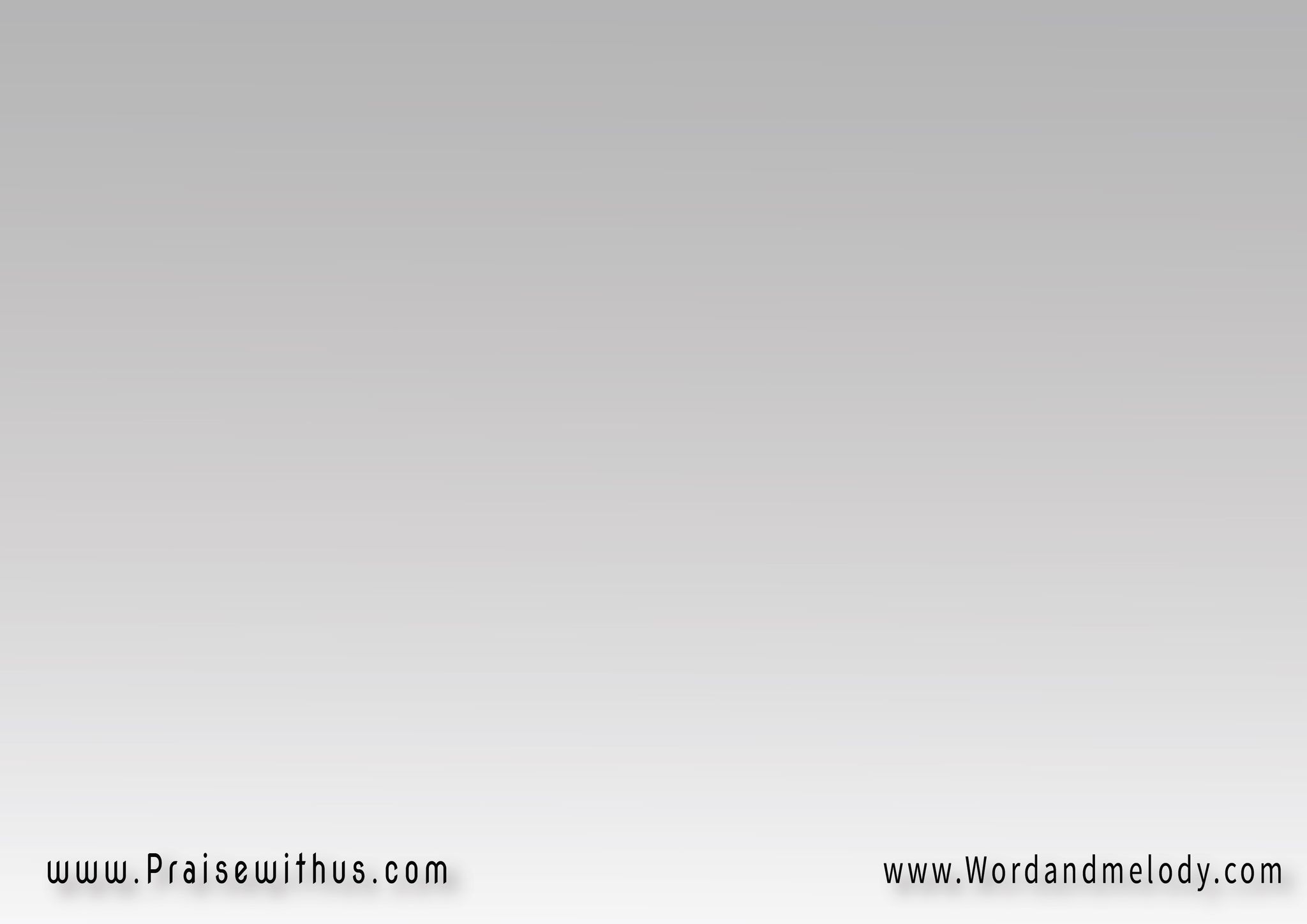 أنا مولع بك 
بكل فكري
أعبدك إلهي 
عزي وقوتي
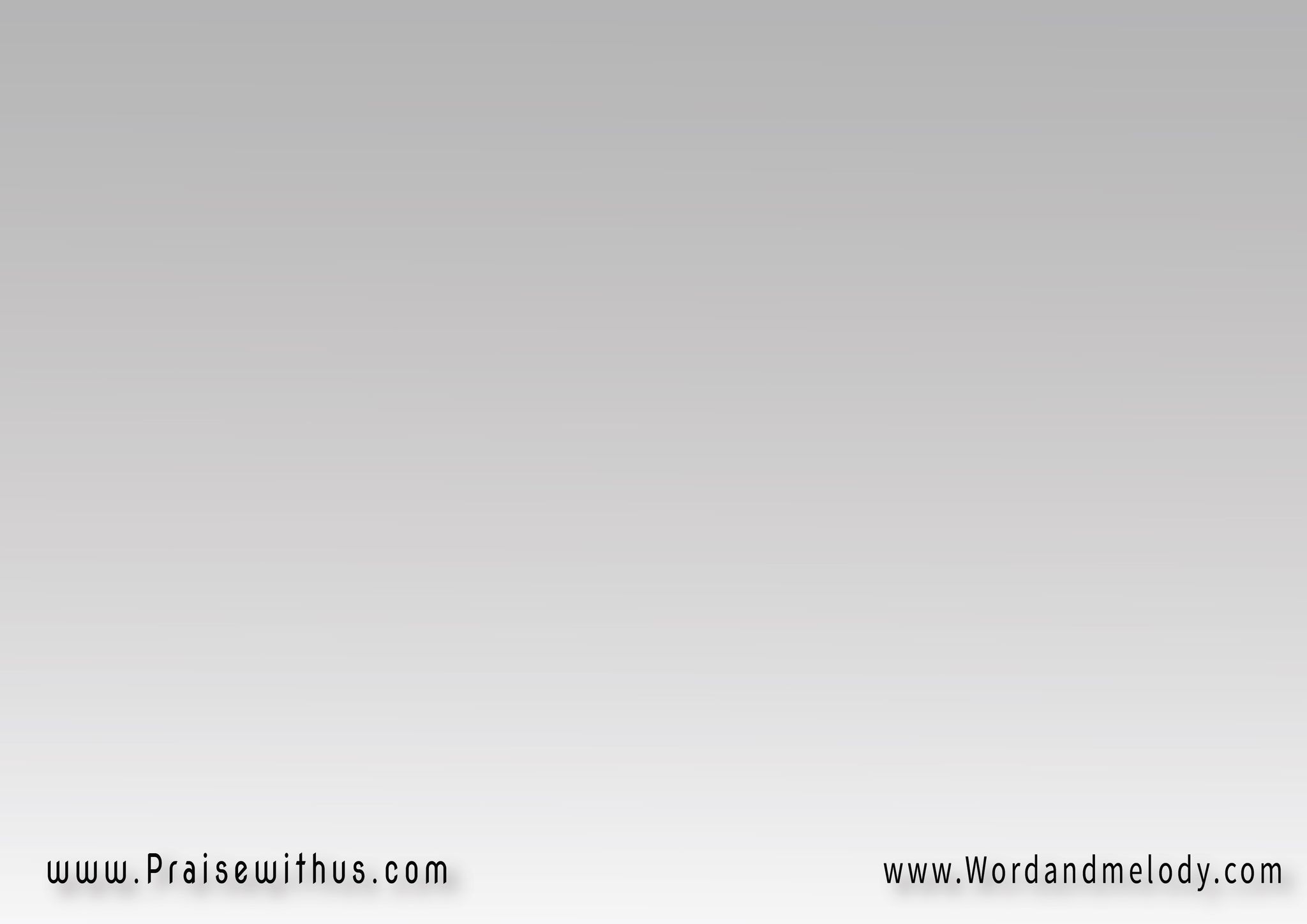 فحبك لي منذ الأزل	
برهانه يسوع الحمل
أحبك لأنك أحببتني
وبدمك الزكي قدستني
وأعدت لي الرجاء والأمل
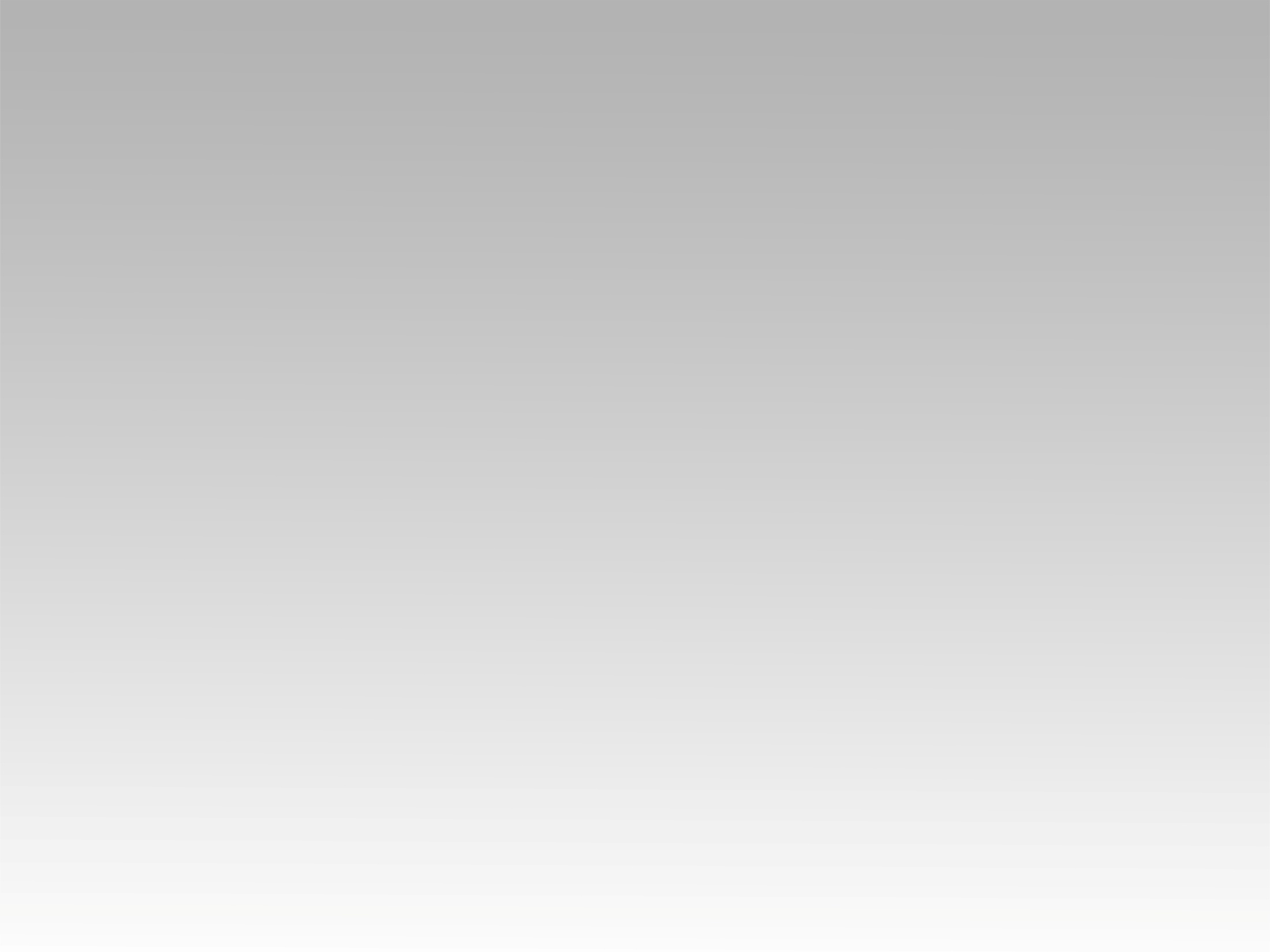 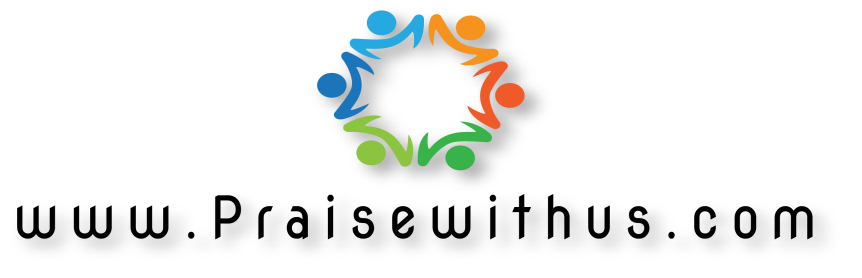